CARACTERÍSTICAS GENERALES
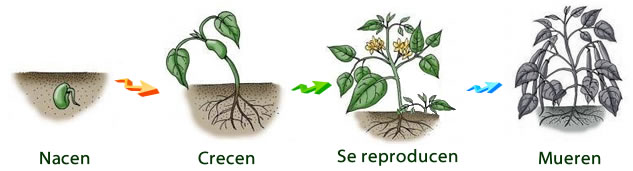 SON SERES VIVOS
AUTÓTROFAS
NO SE DESPLAZAN
PLURICELULARES
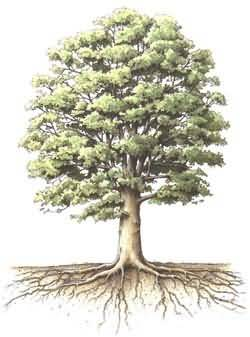 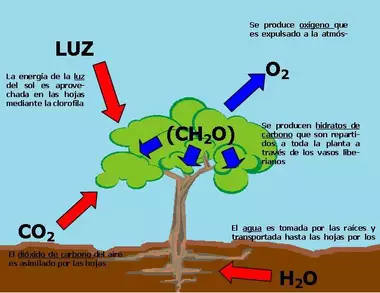 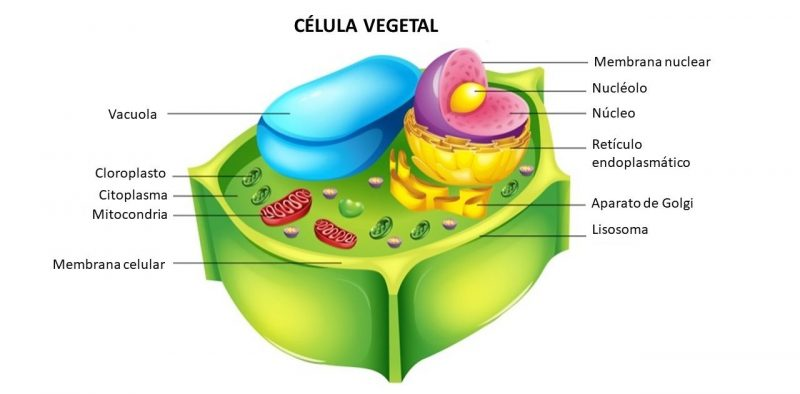 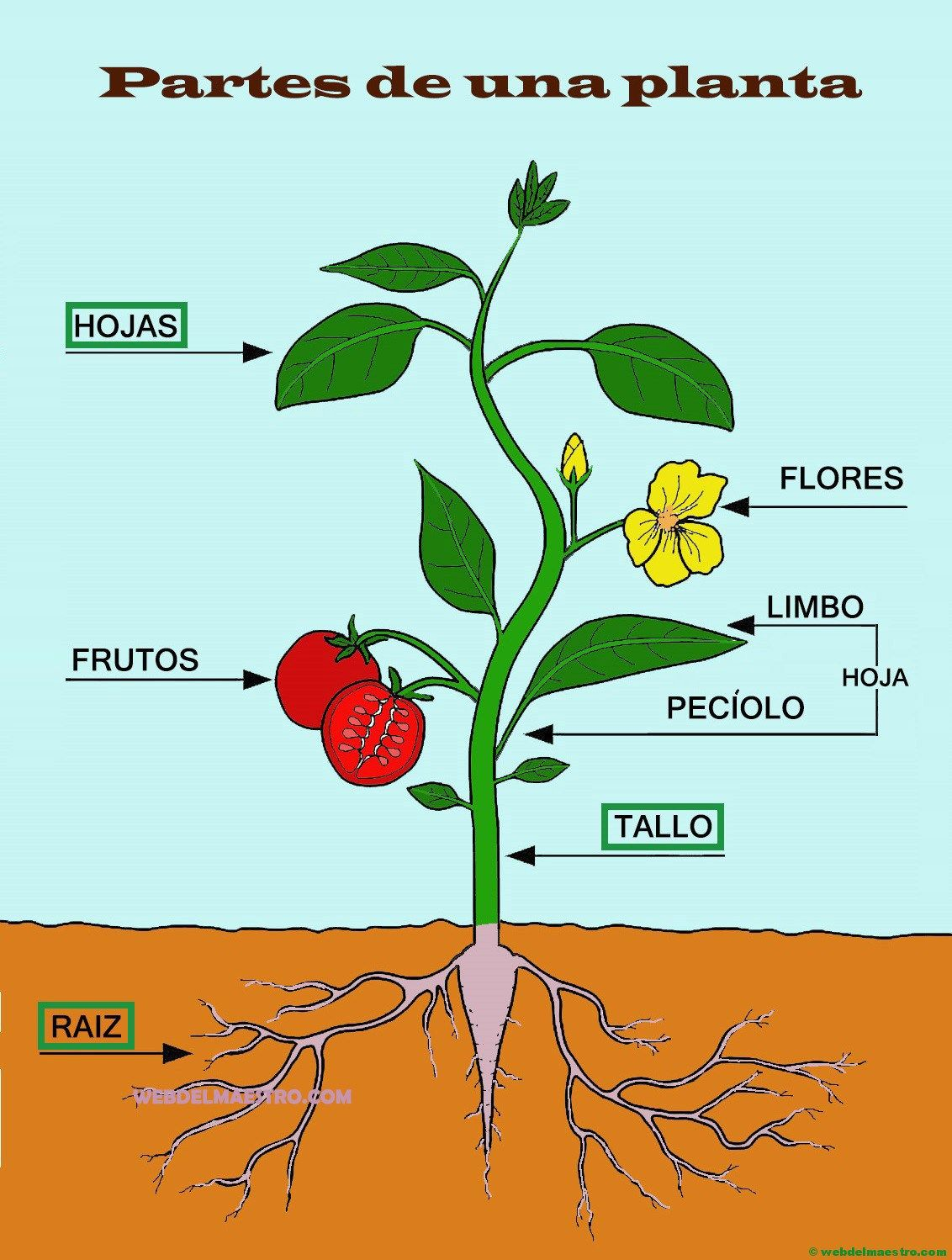 Encargadas de la
fotosíntesis
Contienen la clorofila
Encargadas de la reproducción
Son los óvulos fecundados.
Contienen las semillas
Mantiene erguida la planta.
Sujeta las hojas.
Distribuye el alimento
Sujeta la planta al suelo
Toma agua y sales minerales
CLASIFICACIÓN SEGÚN TALLO
PLANTAS 
HERBÁCEAS
PLANTAS LEÑOSAS
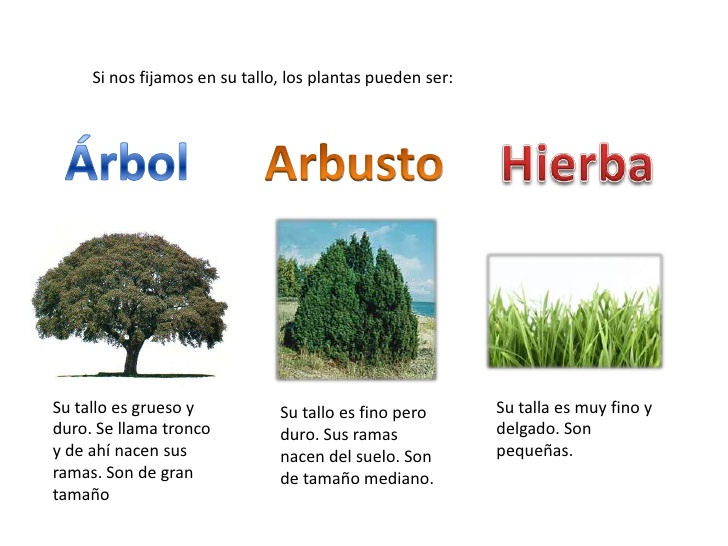 Tallo grueso, llamado tronco del que nacen sus ramas.
HOJA CADUCA
HOJA PERENNE
Tallo delgado y flexible.
Muchas se cultivan como alimento o adorno
Tallo fino pero duro.
Sus ramas nacen desde el suelo.
PLANTAS: NUTRICIÓN
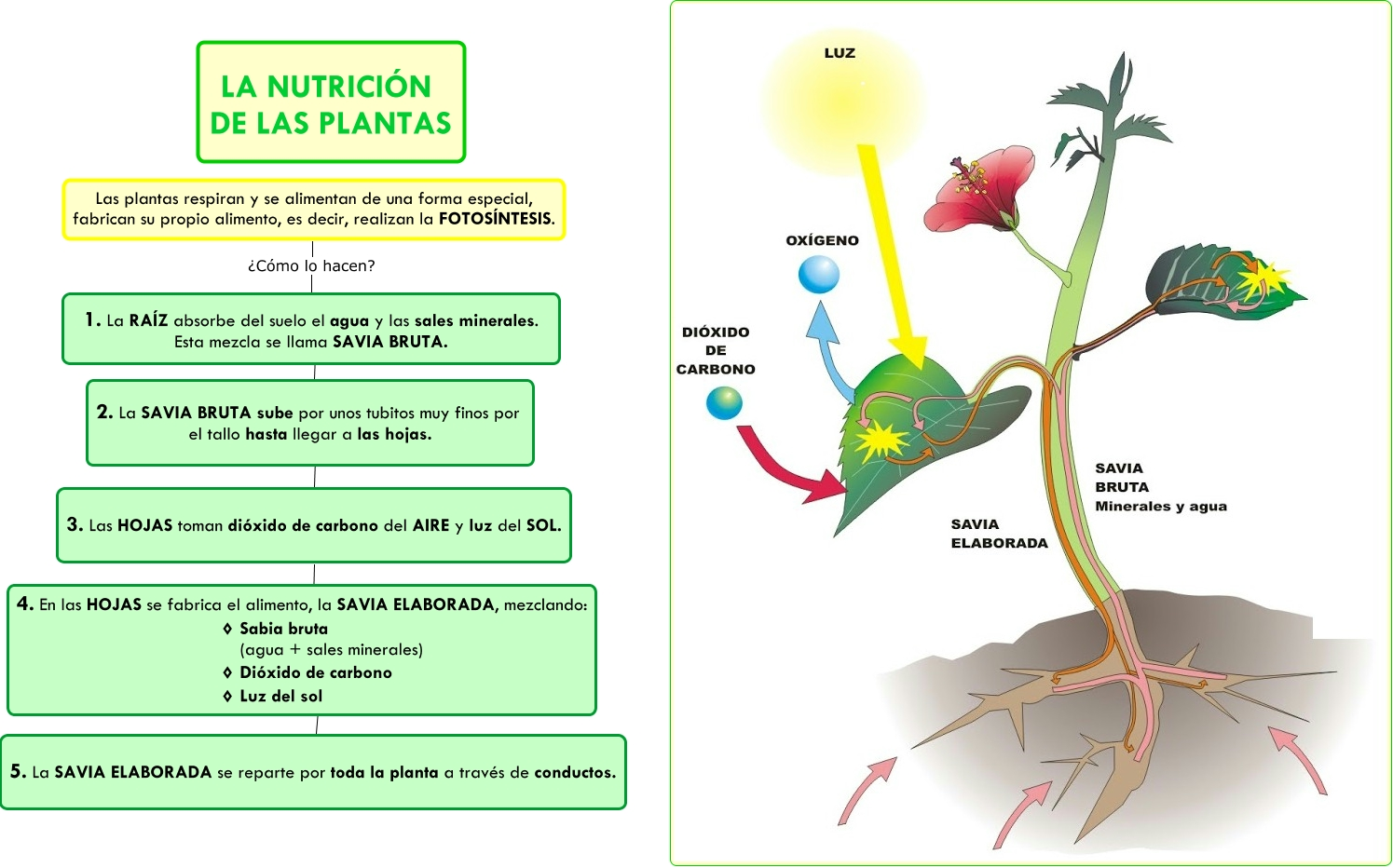 LA SAVIA BRUTA ASCIENDE HASTA LAS HOJAS A TRAVÉS DE LOS
VASOS LEÑOSOS DEL TALLO
LA SAVIA ELABORADA LLEGA A LAS PARTES DE LA PLANTA A TRAVÉS DE LOS
VASOS LIBERIANOS DEL TALLO
PLANTAS: REPRODUCCIÓN ASEXUAL
A través de partes de la planta  distintas a las flores.
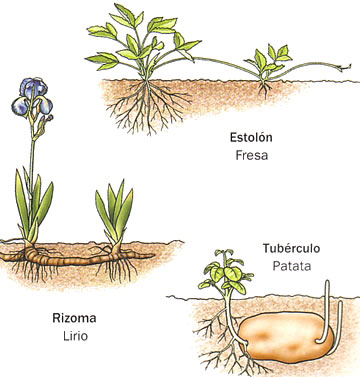 Estolones. Tallos que se disponen horizontalmente. Cuando entran en contacto con el suelo, forman raíces y dan lugar a una nueva planta. EJEMPLO: FRESAS
Rizomas. Tallos subterráneos. EJEMPLO: CÉSPED, LIRIOS
Tubérculos. Tallos subterráneos gruesos que almacenan sustancias nutritivas. A partir de ellos se pueden formar nuevas plantas. EJEMPLO: PATATA.
PLANTAS: REPRODUCCIÓN SEXUAL. PLANTAS SIN FLORES
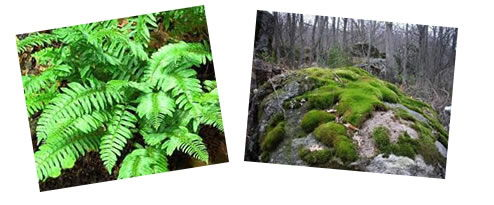 HELECHO
MUSGO
REPRODUCCIÓN POR ESPORAS: dan lugar a una nueva planta idéntica a la original por división celular.
PLANTAS: REPRODUCCIÓN SEXUAL. LA FLOR: PARTES
Las flores son el órgano reproductor de las plantas que se reproducen sexualmente.
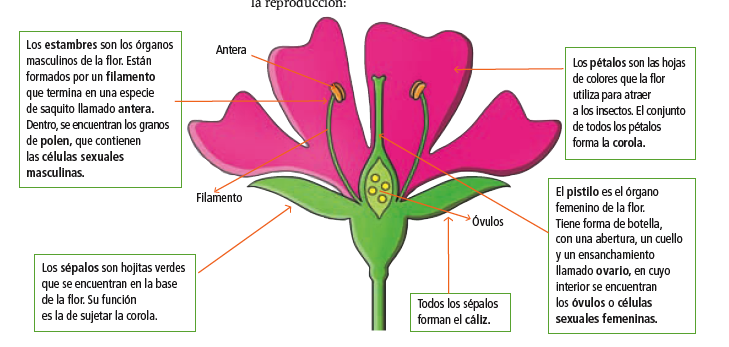 PLANTAS: REPRODUCCIÓN SEXUAL. PROCESO
POLINIZACIÓN: transporte del polen de desde los estambres de una flor 
hasta el pistilo de otra.
Insectos
Viento
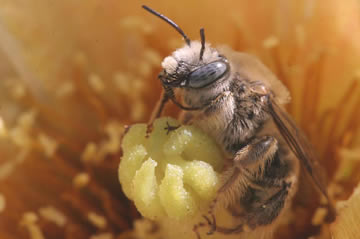 SEMILLAS Y FRUTO: en el pistilo, el polen se une al óvulo y se forma la semilla. 
El ovario crece y se transforma en el fruto que protege las semillas

TIPOS DE FRUTOS:

Frutos carnosos: son tiernos y contienen mucha agua


Frutos secos: casi sin agua.
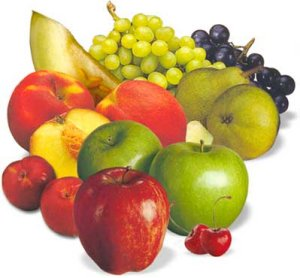 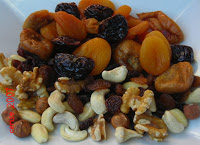 GERMINACIÓN: el interior de la semilla (germen) puede dar lugar a una nueva planta si el fruto cae al suelo al madurar
Vídeos
El reino de las plantas: clasificación, funciones vitales, etc. https://www.youtube.com/watch?v=ThbSPNlRz0o 
Curiosidades: https://www.youtube.com/watch?v=GIdzNQqsr74 
Fotosíntesis: 
https://www.youtube.com/watch?v=ru6rZNQg3eM
https://www.youtube.com/watch?v=mtGgo68VM54 
Reproducción:
Sexual: https://www.youtube.com/watch?v=5-CLWbeBkrs
Asexual: https://www.youtube.com/watch?v=ZzhJAUq0fps 
Partes de la planta: https://www.youtube.com/watch?v=wBjaQuyMr18